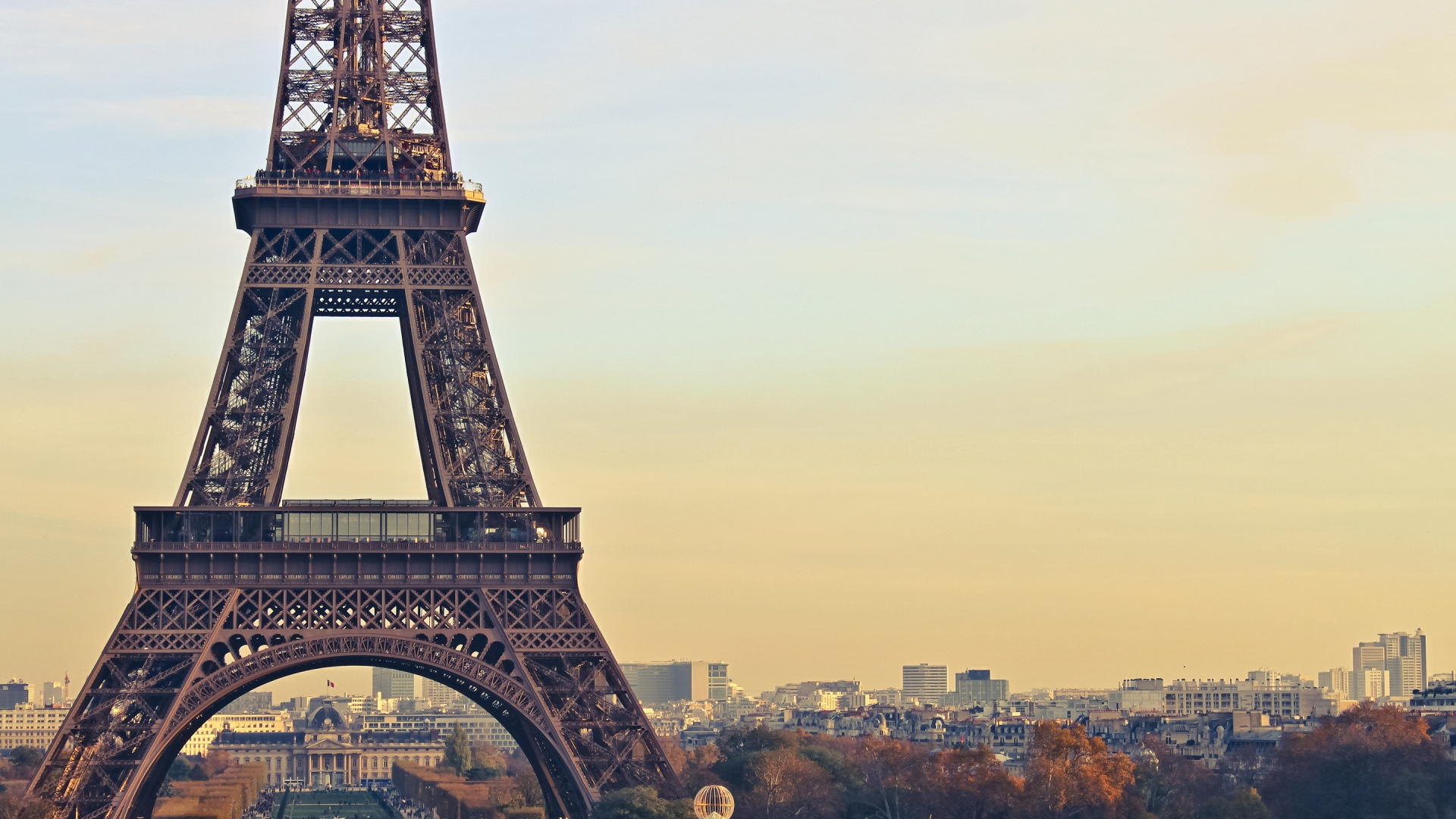 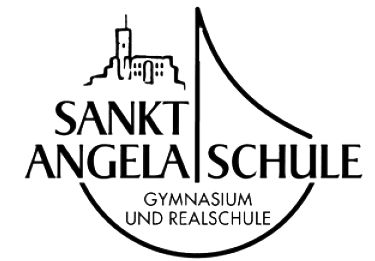 Bonjour et bienvenue!
FRANZÖSISCHals zweite Fremdsprache
SAS Königstein
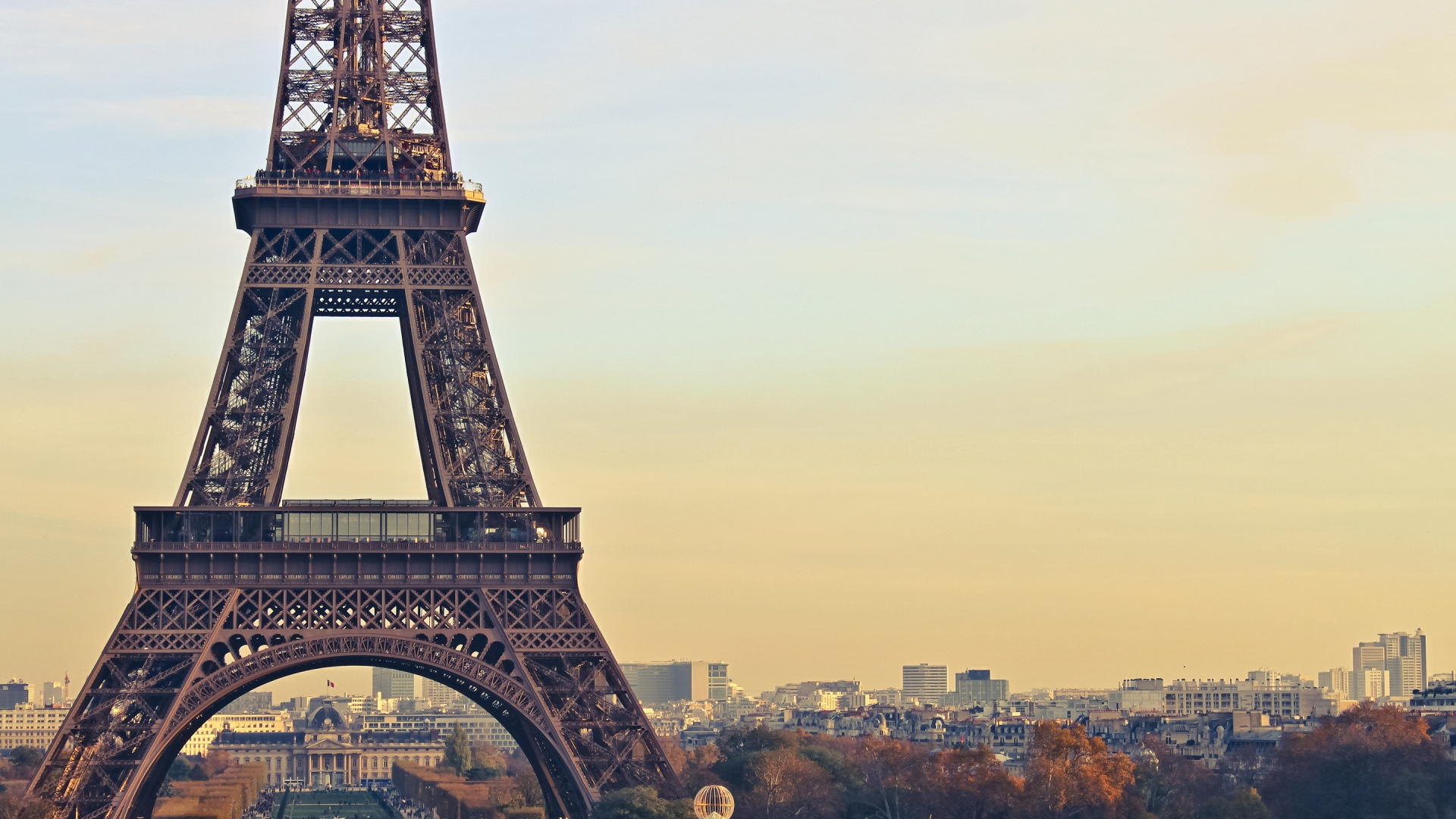 Warum FRANZÖSISCH
als zweite Fremdsprache?
Parlez-vous français?
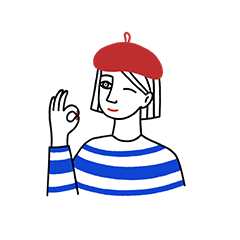 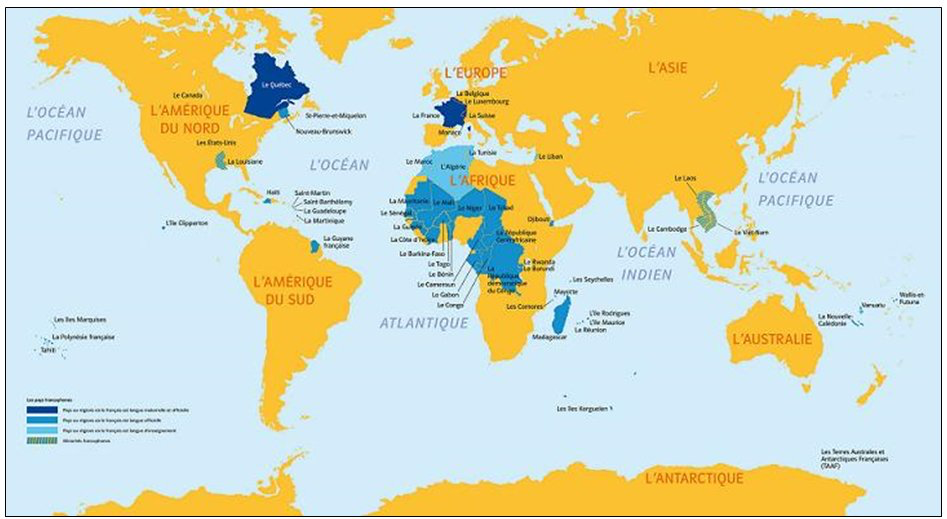 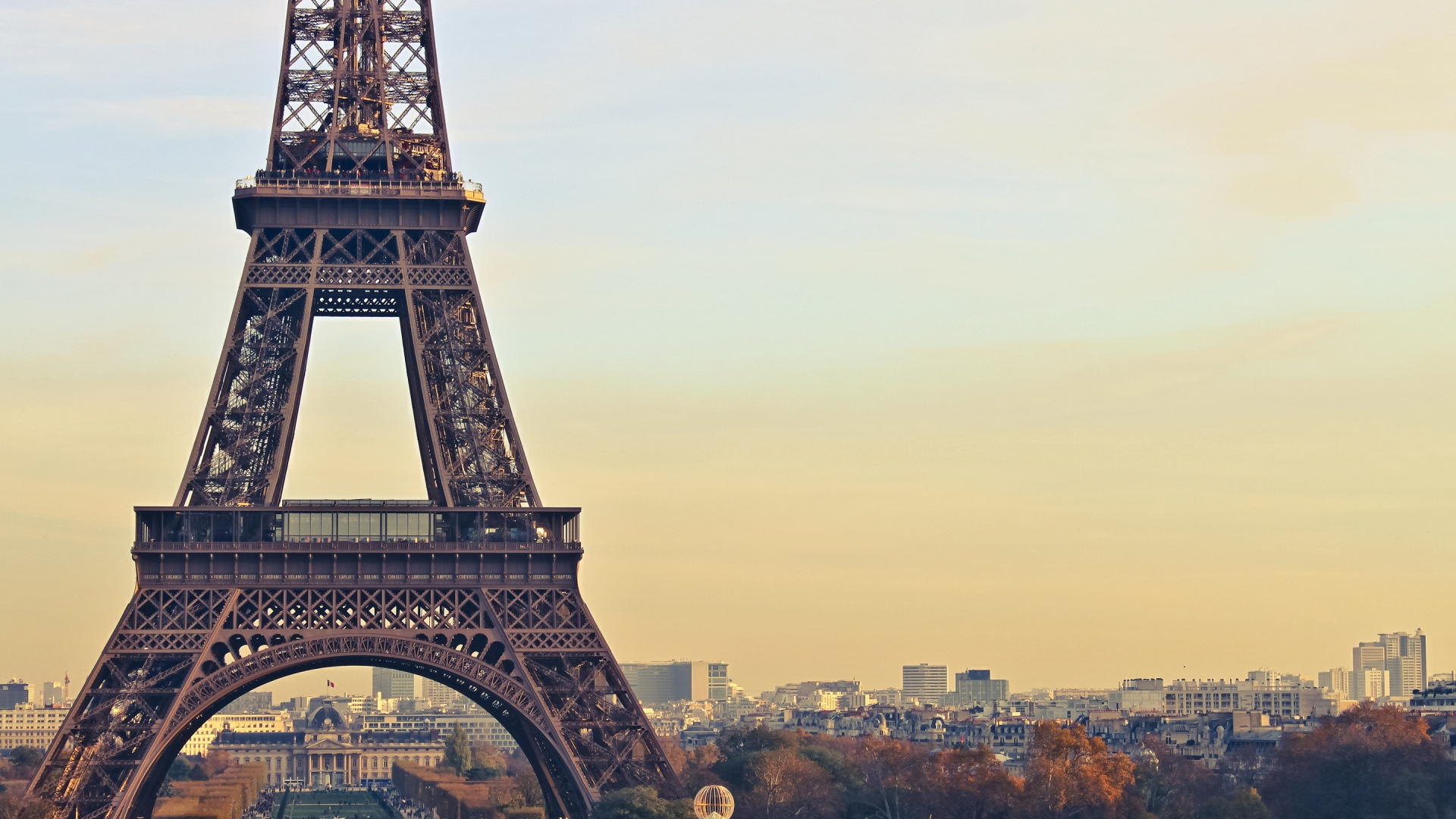 1. Französisch ist eine Weltsprache!
Rund 200 Millionen Menschen sprechenweltweit Französisch
Auf allen 5 Kontinenten vertreten

Amtssprache in 35 Staaten

Fremdsprache, die neben Englisch und Spanisch weltweit am häufigsten gelernt wird

Offizielle Sprache internationaler Organisationen (UNO, EU, NATO…)
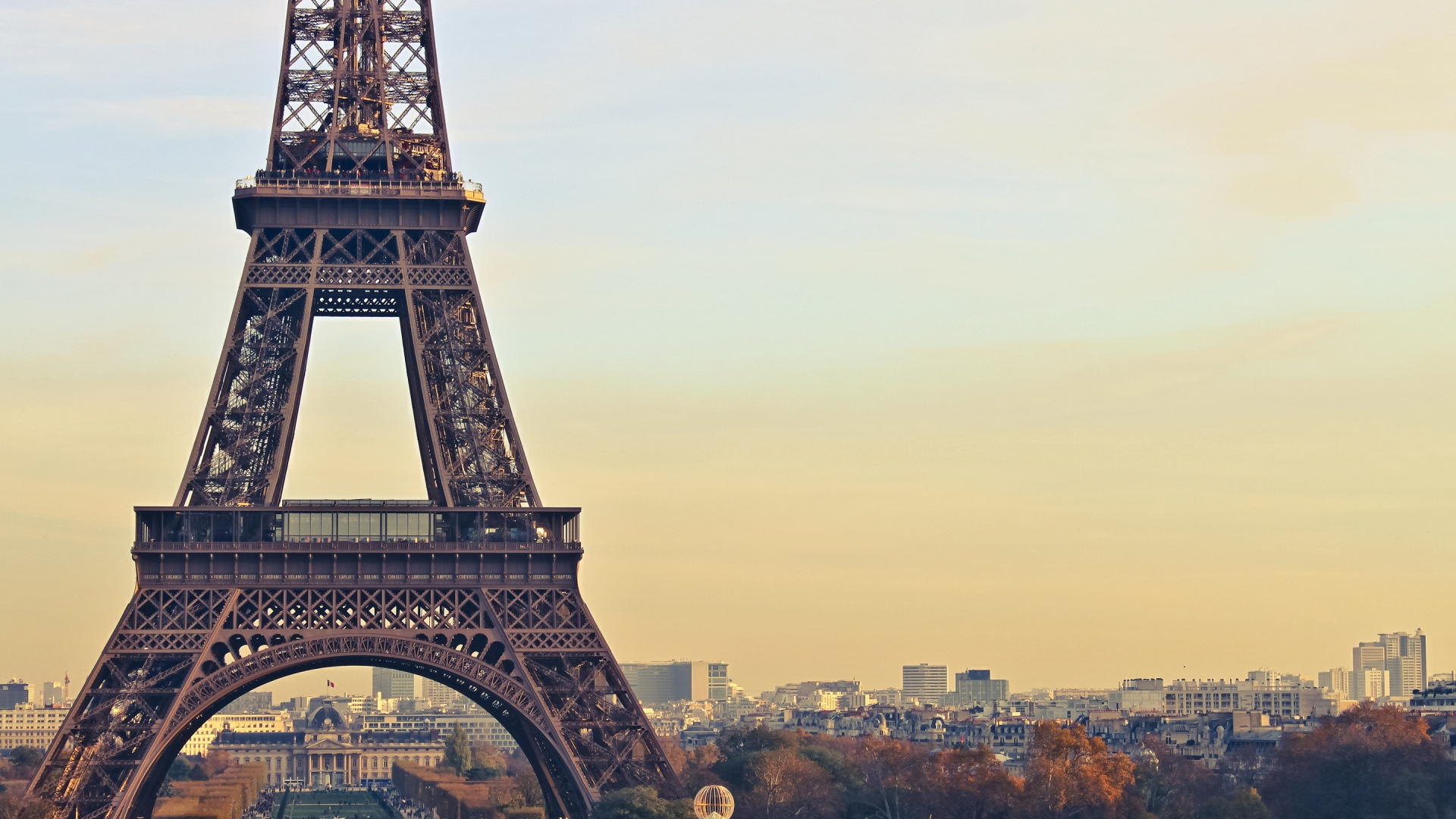 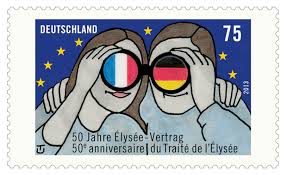 2. Politisch-ökonomischer Aspekt
Politisch und ökonomisch wichtiger Partner 

Intensive deutsch-französische Beziehungen

Zahlreiche binationale Studiengänge

Internationalisierung des Arbeitsmarktes
 Zahlreiche Bereiche/Berufszweige, in denen Französisch von Vorteil ist
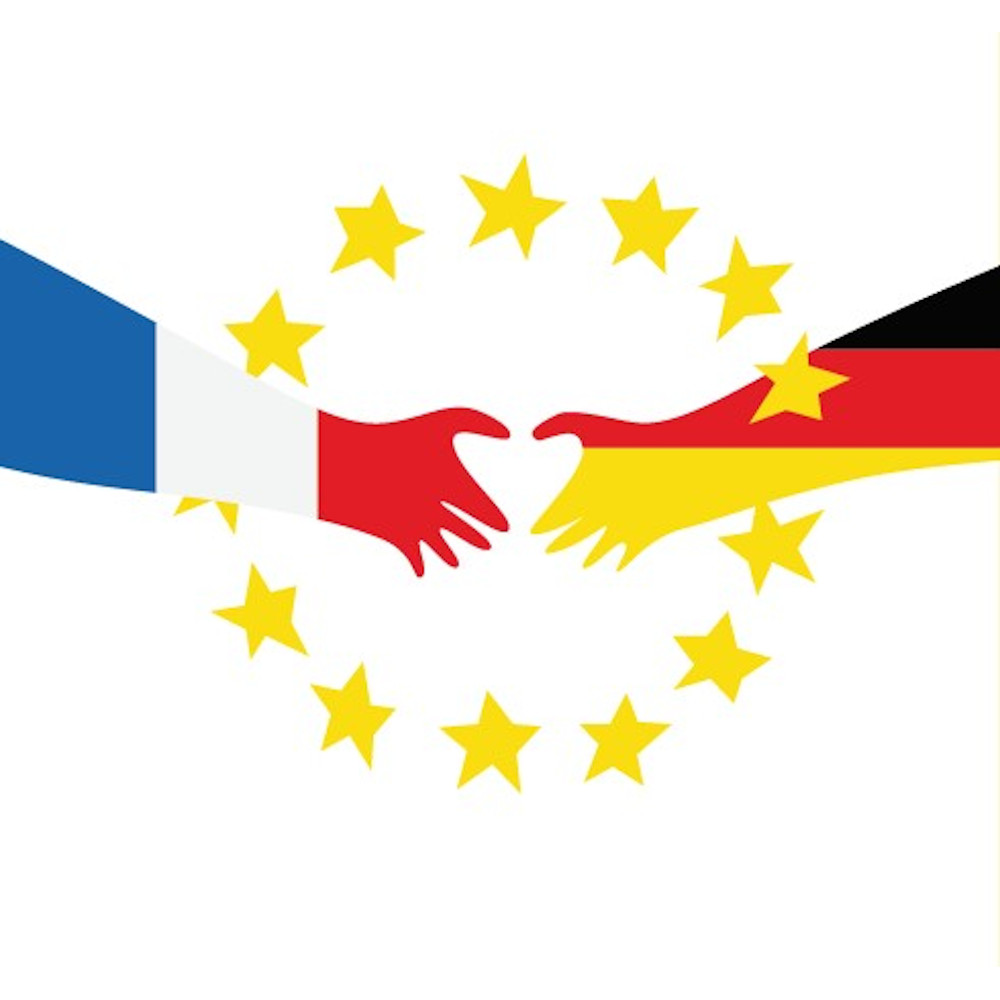 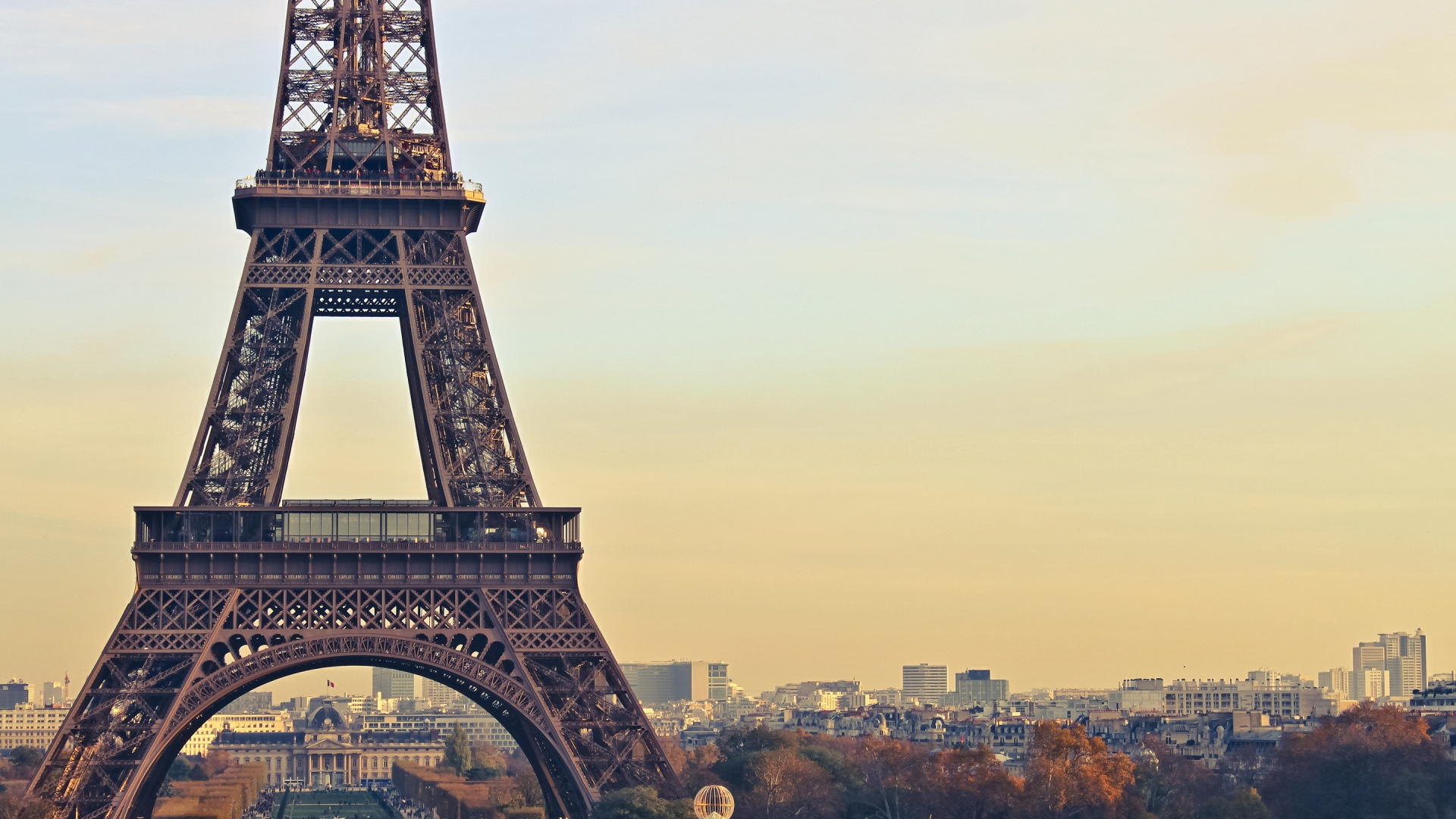 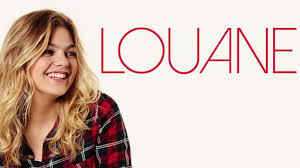 3. Französisch im Alltag
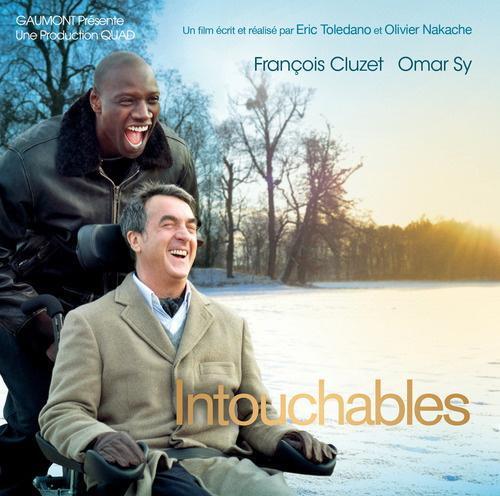 Nachbar- und Urlaubsland
       touristischer Nutzen
Präsenz im Alltag durch Musik und Filme

Viele deutsche Wörter sind französischen Ursprungs z.B. Camembert, Dessert, Baguette, Parfüm, Konfitüre etc.

Hilfreich für weitere romanische Sprachen
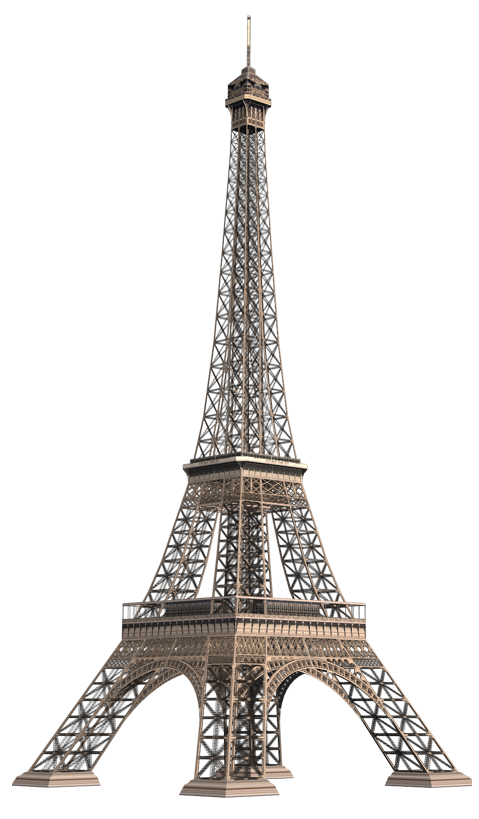 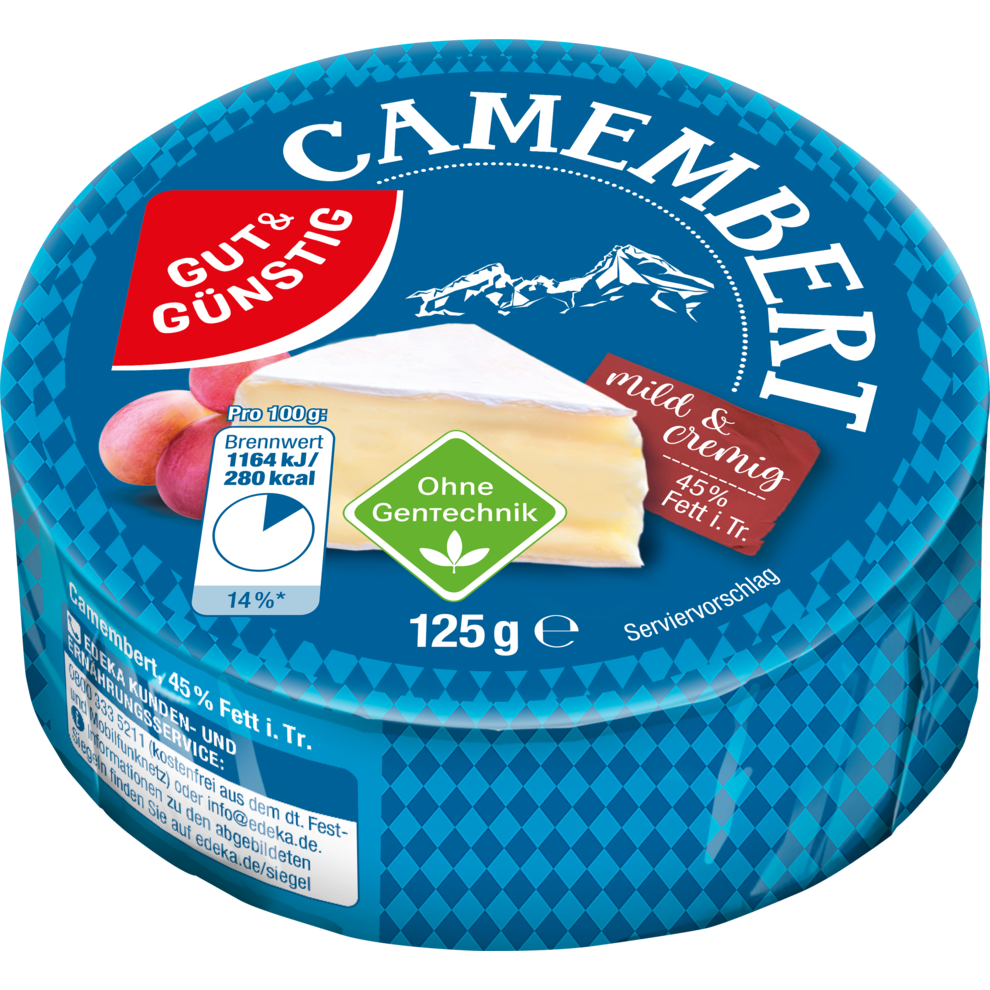 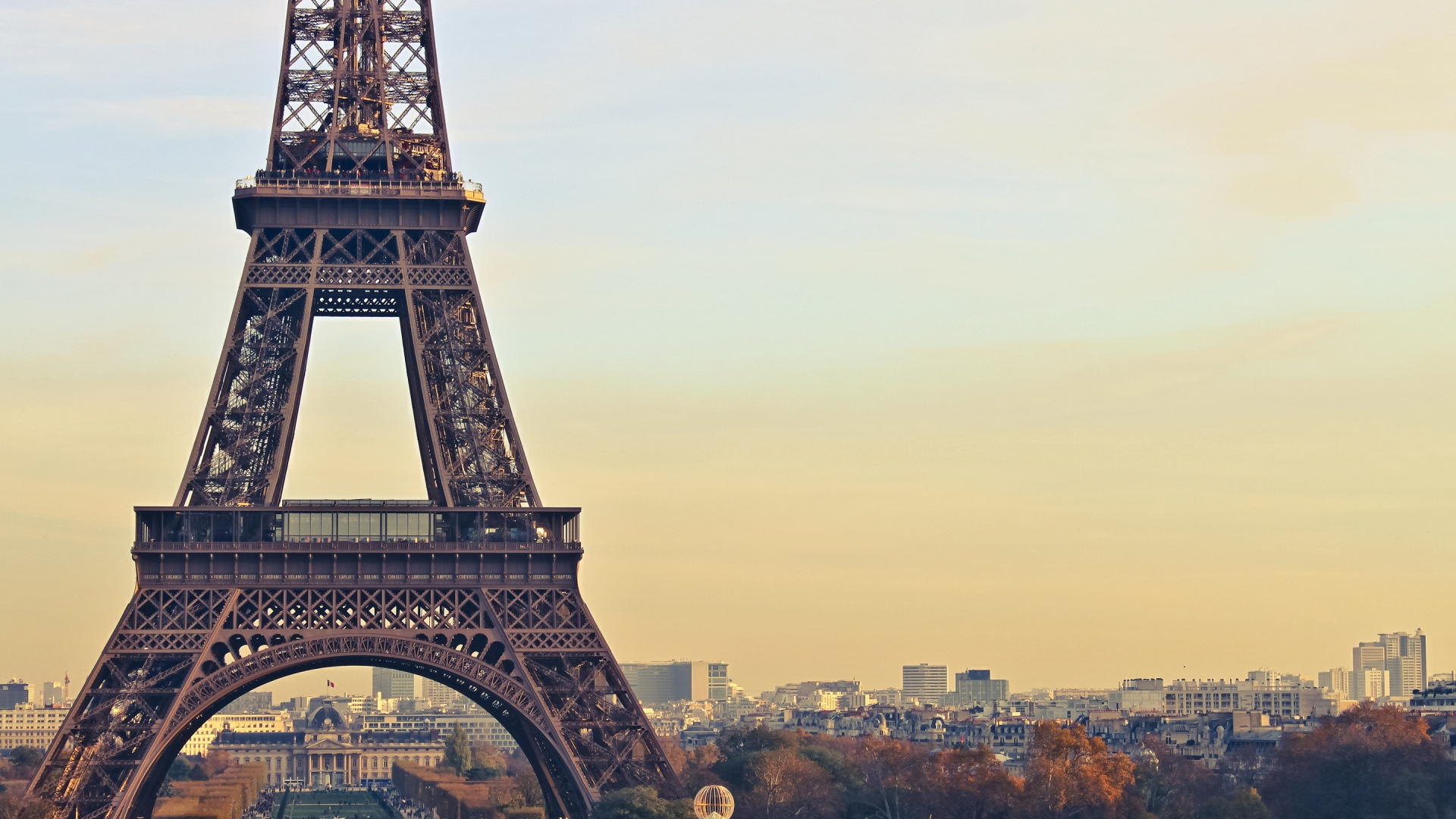 Wie gestaltet sich der 	FRANZÖSISCHUNTERRICHT 				      an der SAS?
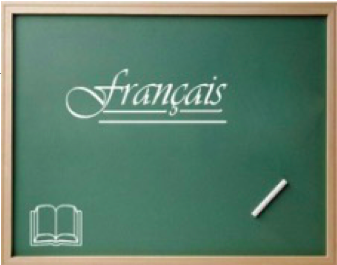 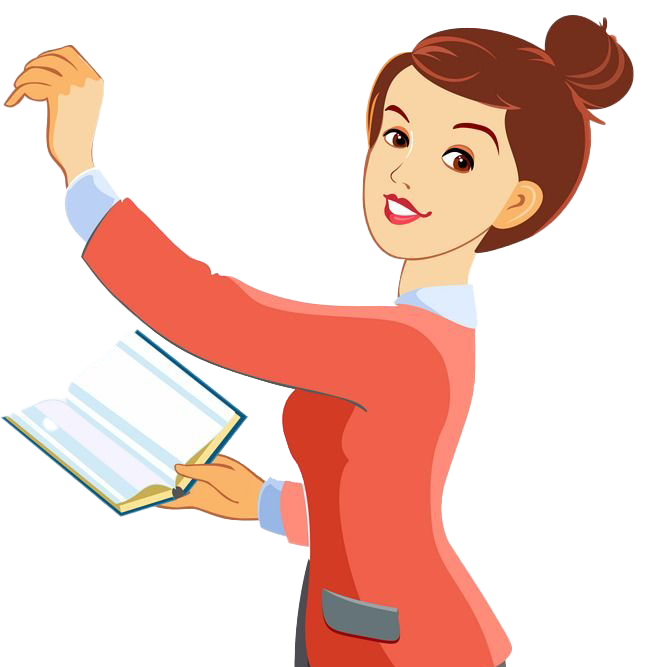 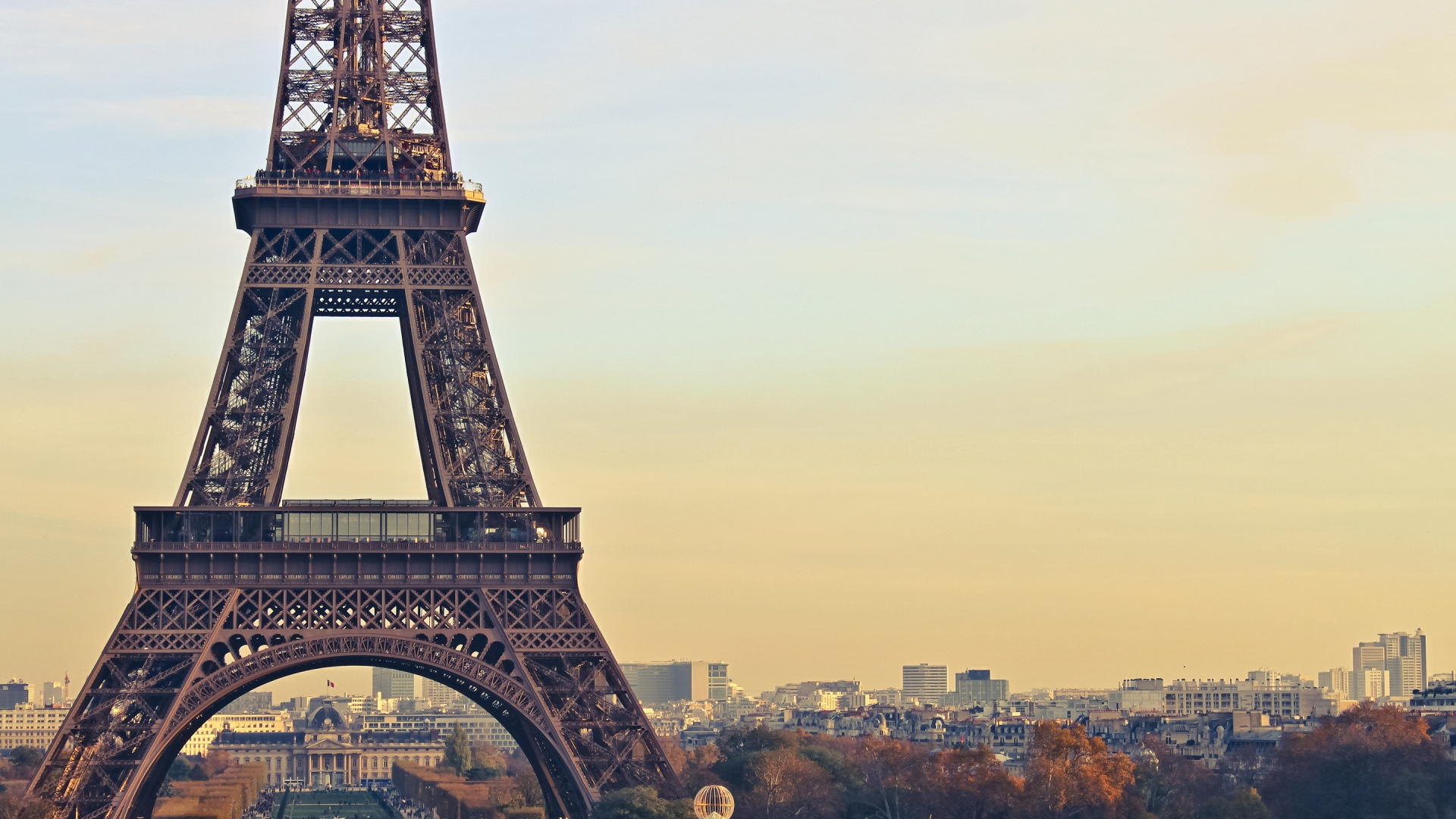 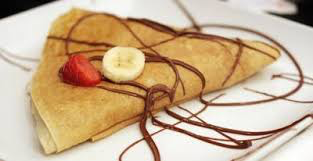 Wie lernen wir?
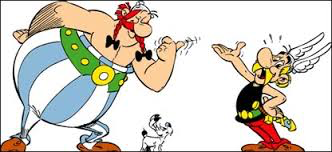 Ziel der Einsprachigkeit im Unterricht
Kommunikation steht im Vordergrund (Grammatik hat dienende Funktion)

Spielerische, interaktive, schüleraktivierende Methoden: Rollenspiele, Dialoge, Tandem-Übungen…
Arbeit mit authentischen, motivierenden Quellen(Musik, Filme, Bandes dessinées, kulinarische Einblicke...)

Orientierung an realen Situationen anwendungsbezogen und schülerzentriert
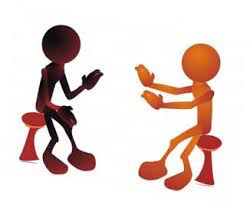 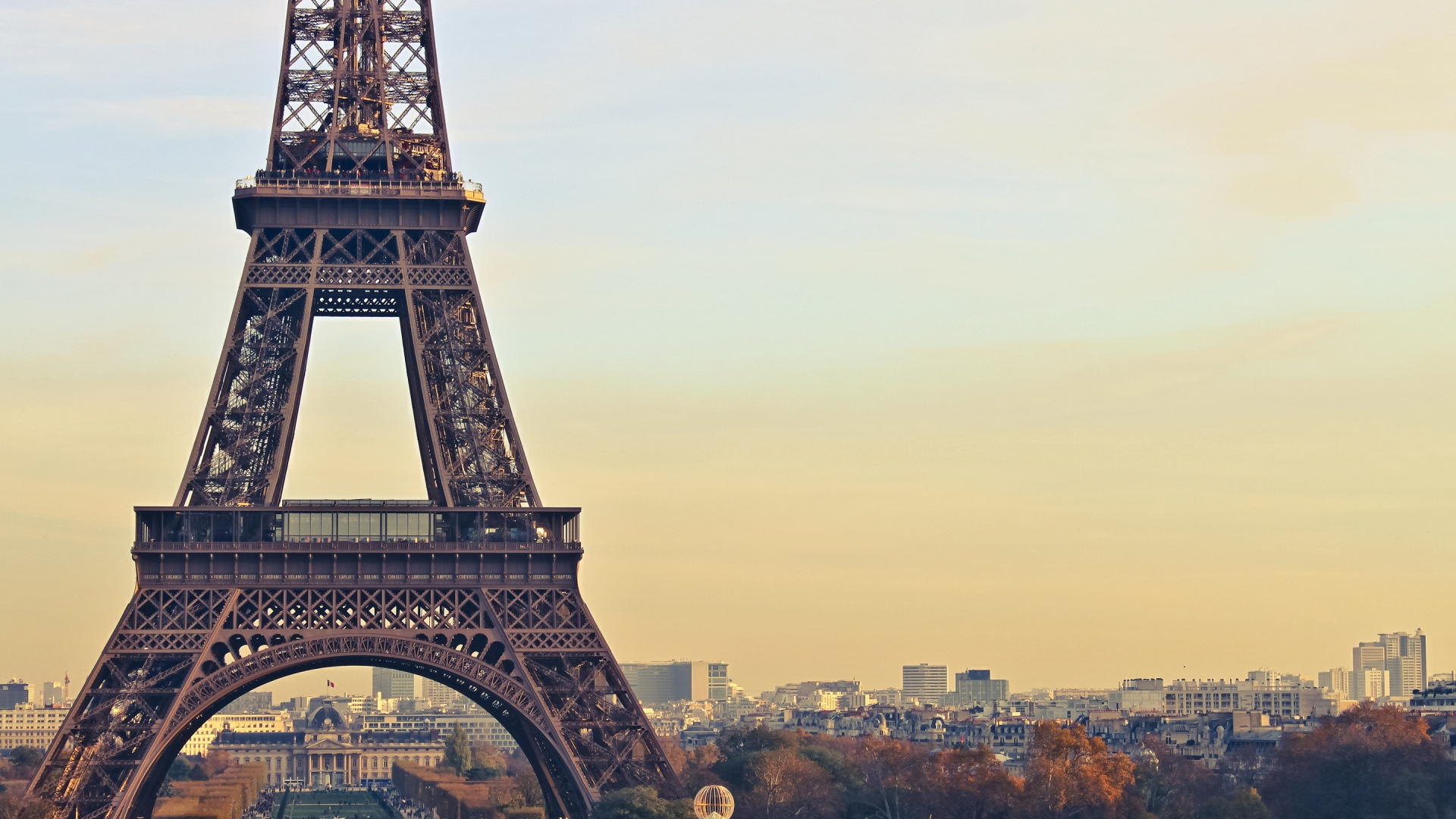 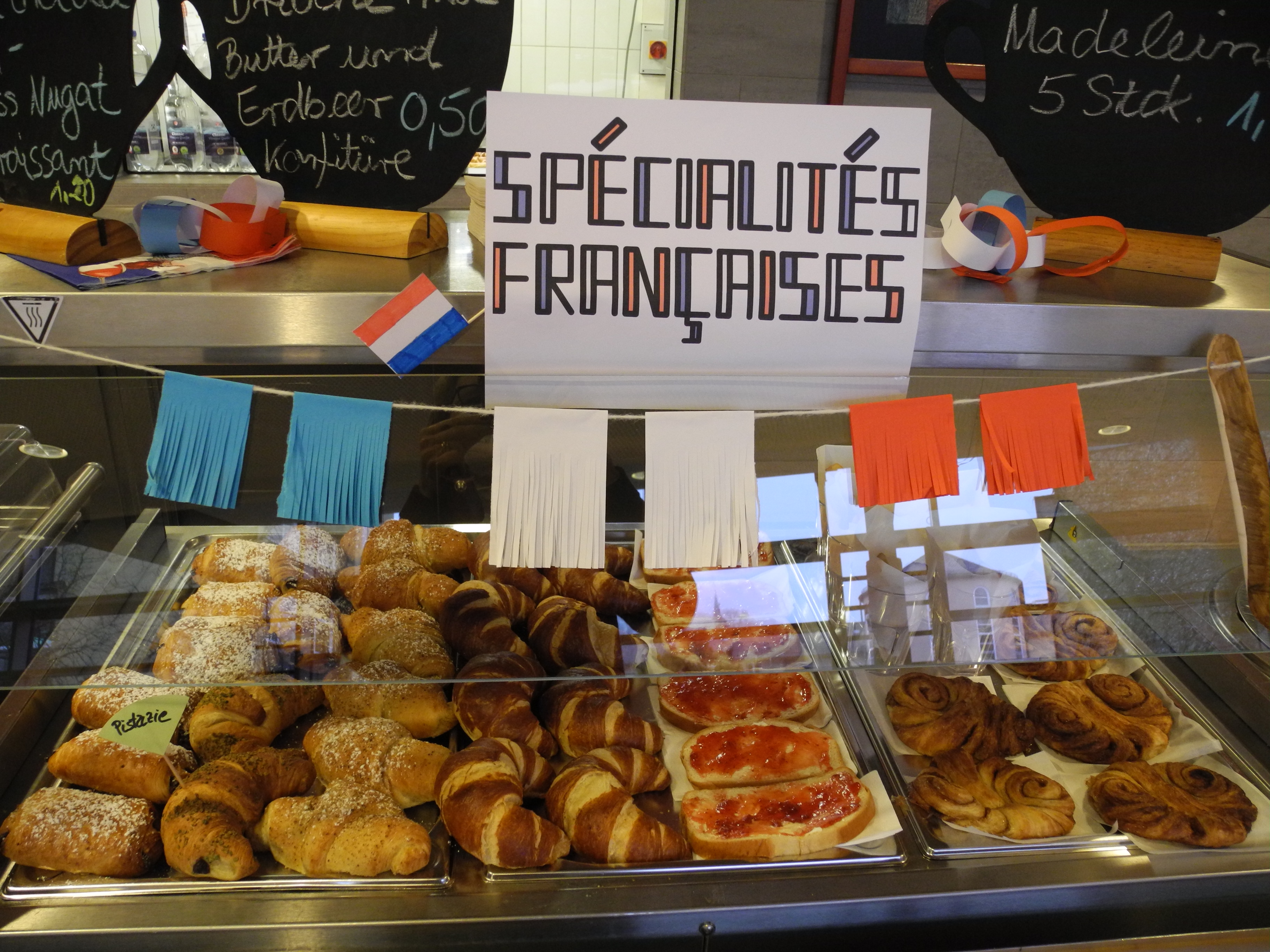 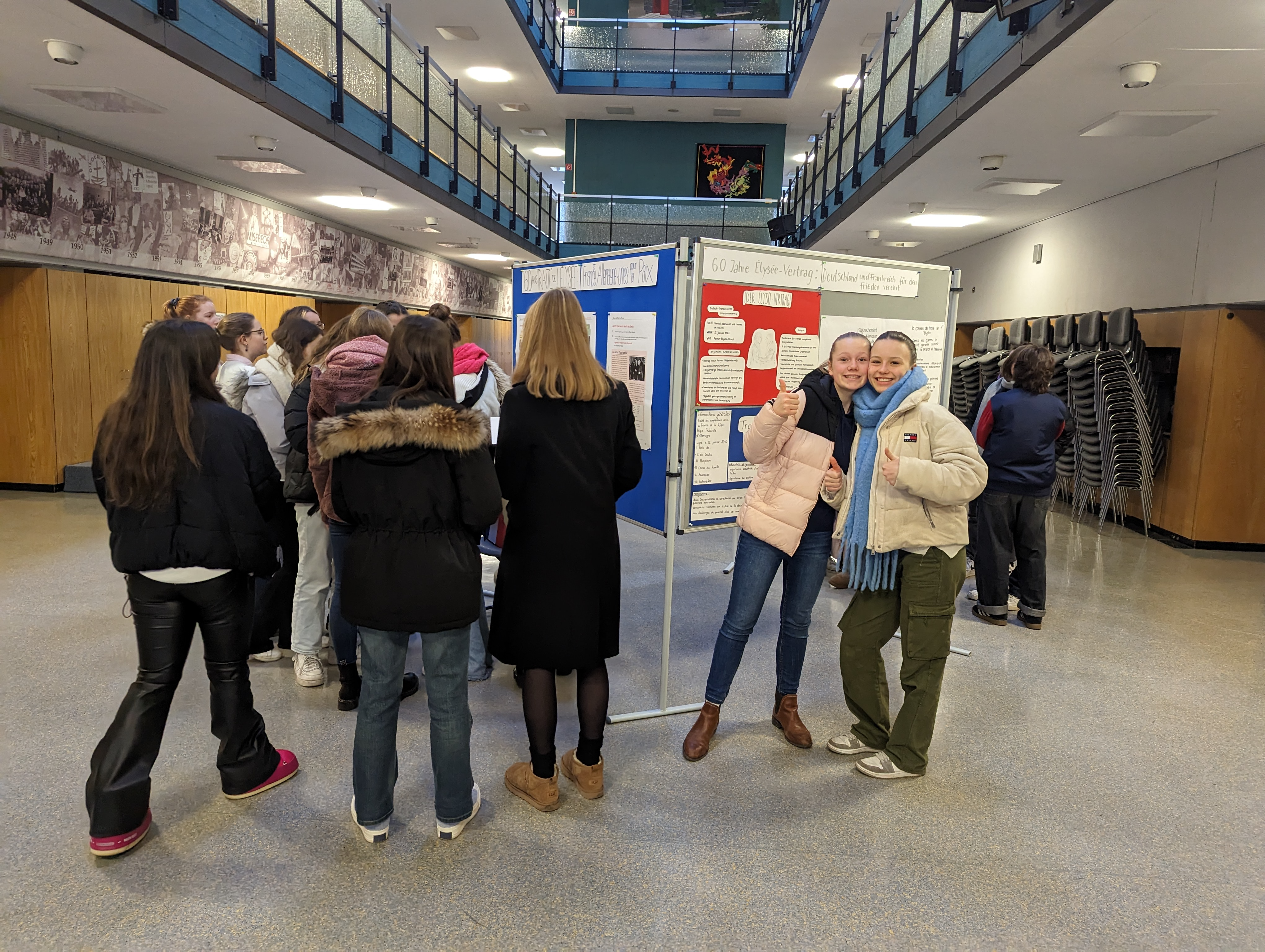 Außerdem…
Modernes Lehrwerk mit zahlreichem Zusatzmaterial
DELF-AG
Angebote in der Kreativleiste und den Projekttagen
Deutsch-Französischer-Tag
Breit gefächertes Fahrtenprogramm (Le Cannet, Houilles, Brüssel, Berufspraktikum in der E in Le Chesnay)
Unterstützung verschiedener Austauschprogramme (Voltaire-Programm, Brigitte-Sauzay-Programm)
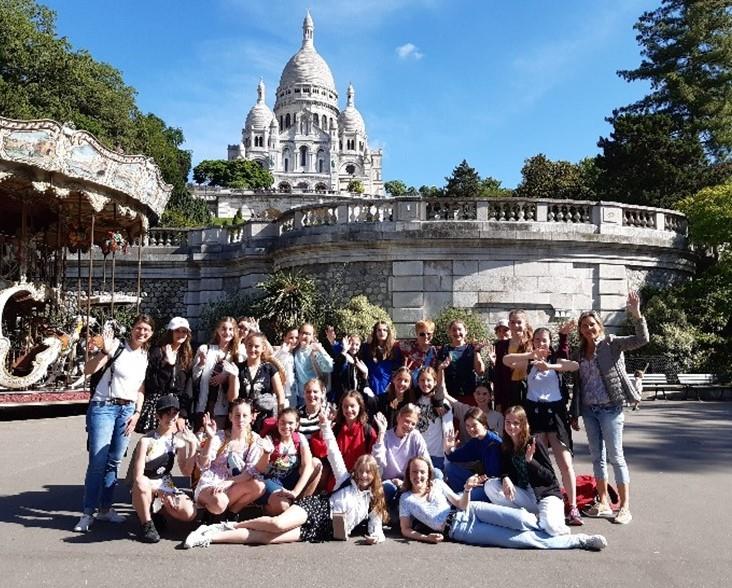 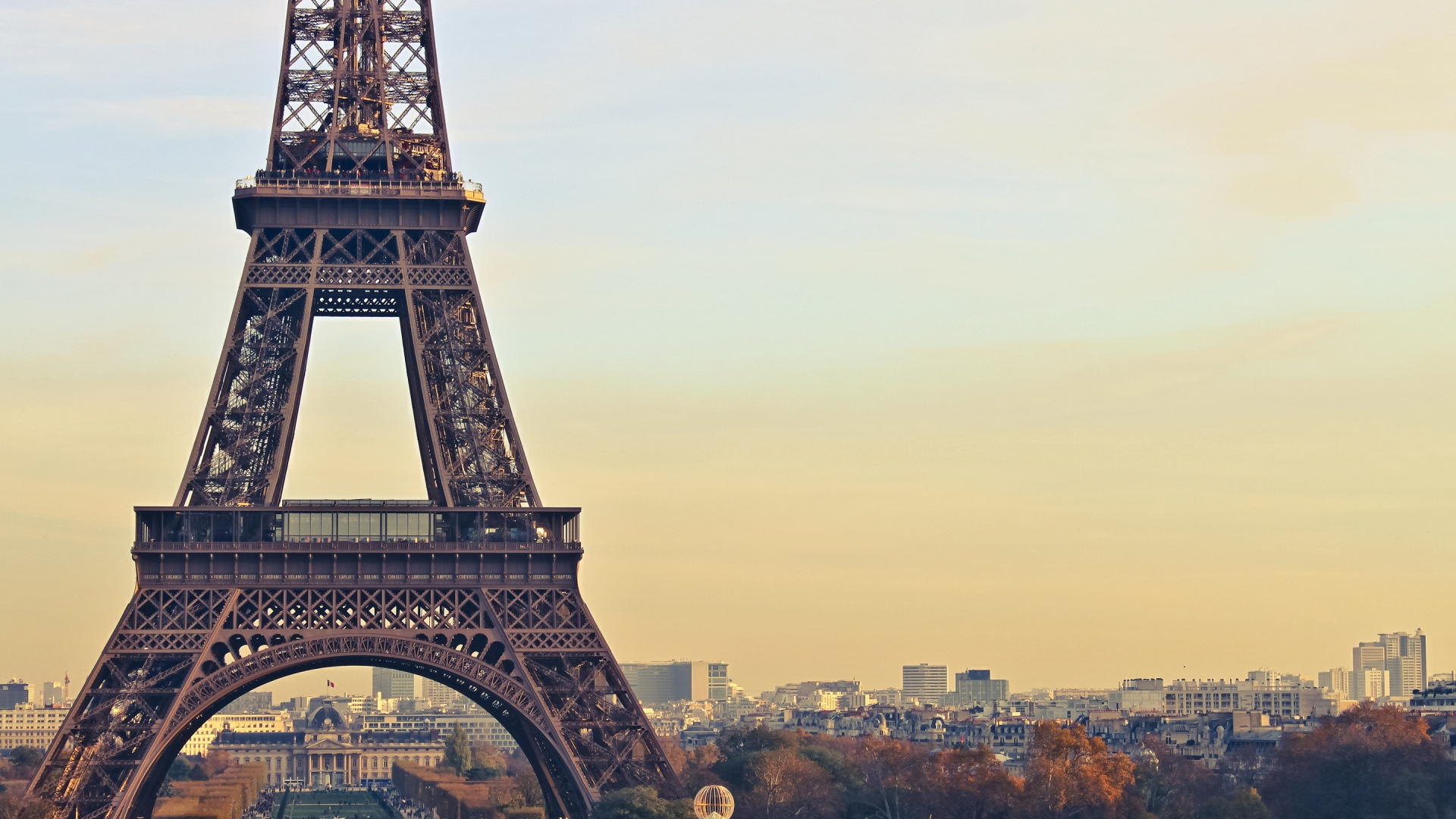 Welche Erwartungen und Herausforderungen gibt es im FRANZÖSISCHUNTERRICHT ?
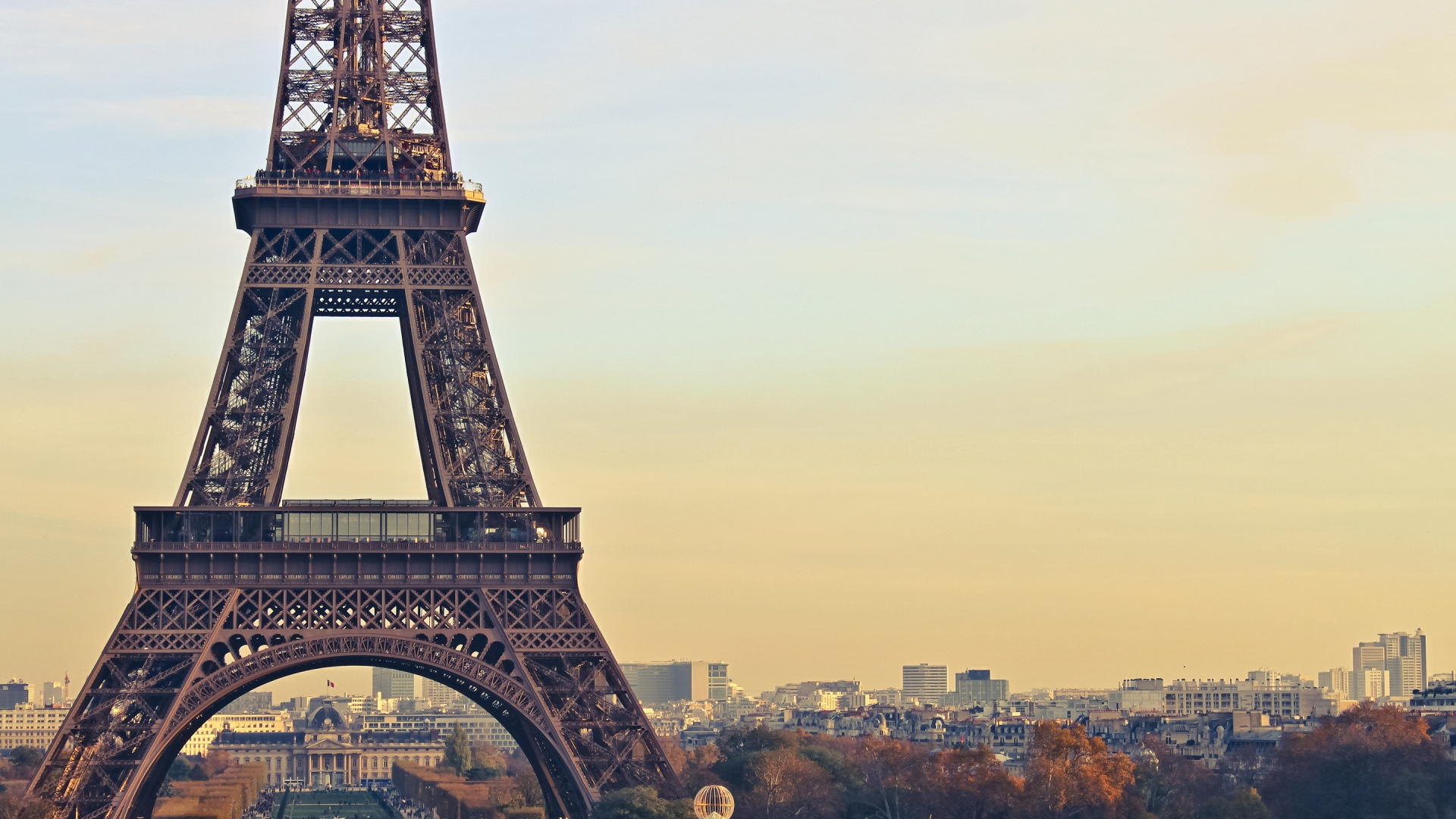 Herausforderungen
Bei Vokabeln, Rechtschreibung, Grammatik &  Aussprache:

Parallelen zum Deutschen/Englischen (z.B. Telefon – téléphone, forest – forêt) und gleichzeitig großer Anteil wirklich „fremder“ Wörter

Accents (z.B. é, è, â, ç, ï )

Stumme Buchstaben (z.B. un homme, l‘hôpital)

Buchstaben mit unterschiedlicher Aussprache (z.B: élève, fille, bonjour, garage, beaucoup [boku])
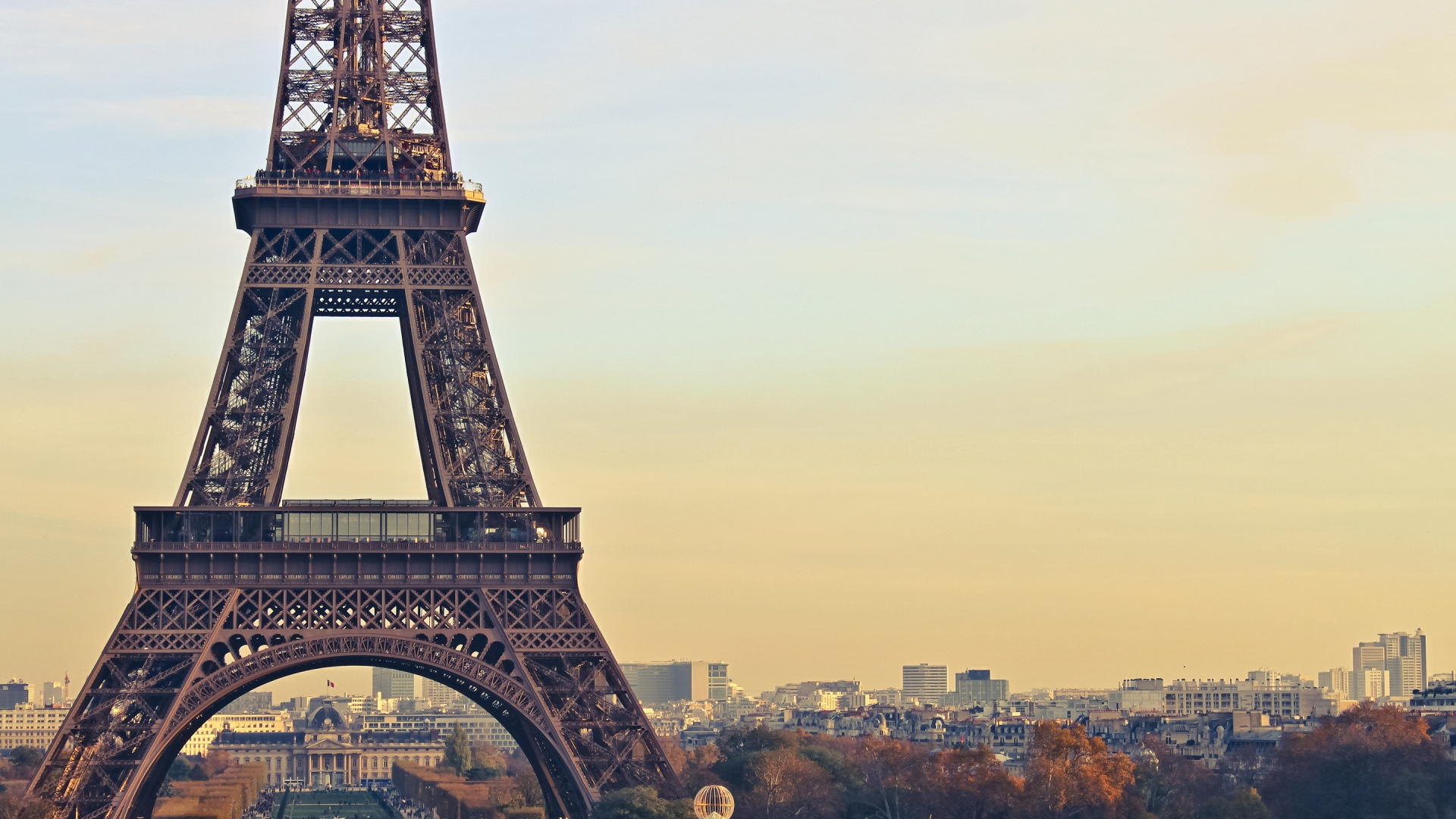 Was sollten die Schüler*innen mitbringen?
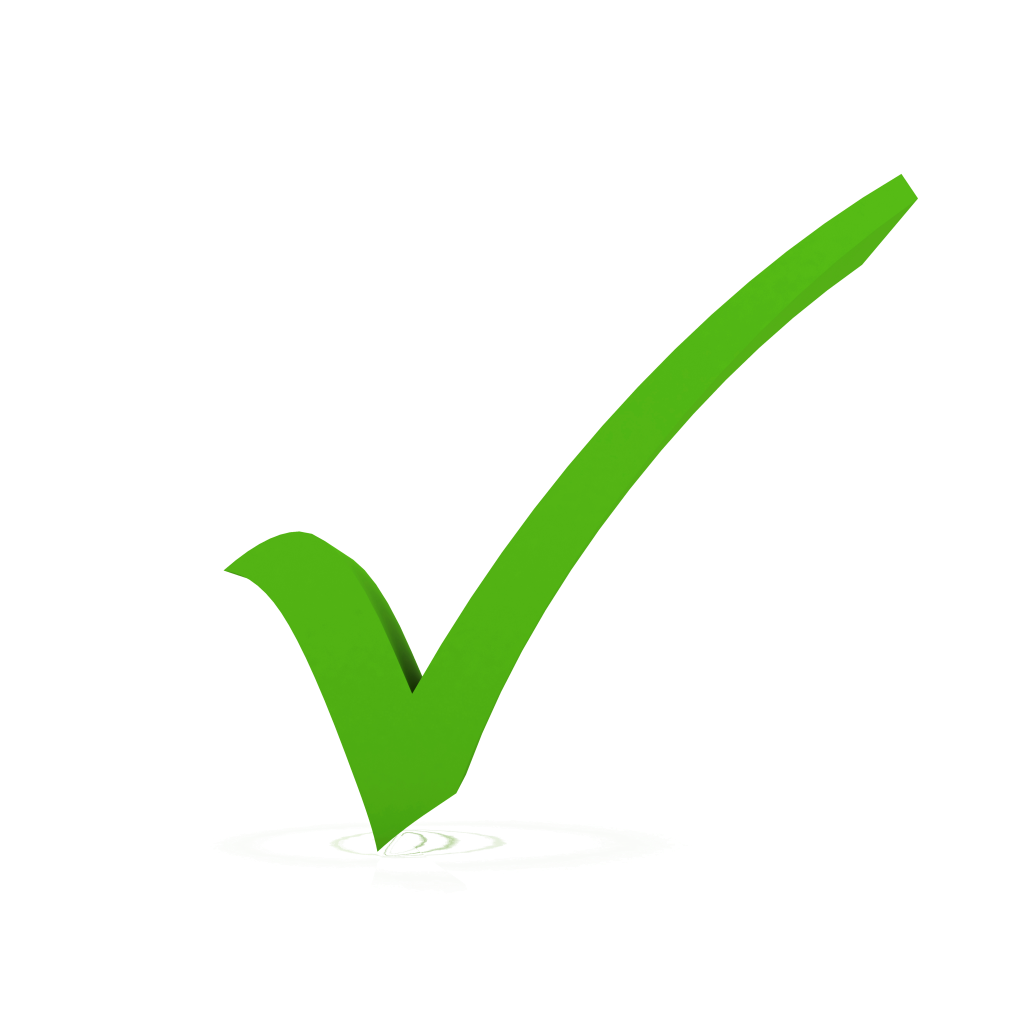 Regelmäßiges Üben von Vokabeln, Grammatik, Aussprache

Lust und Interesse, sich auf die neue Sprache einzulassen und sie auszuprobieren

Lust auf Kommunikation
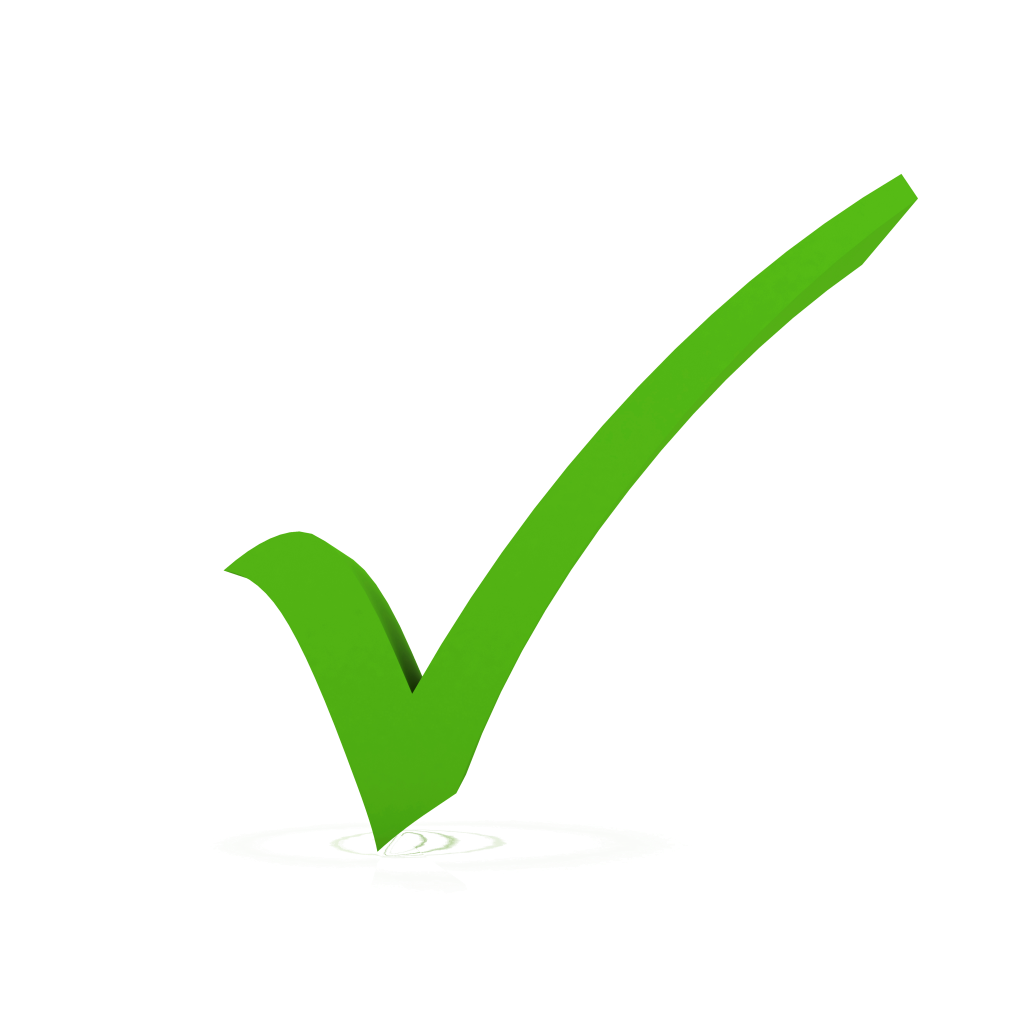 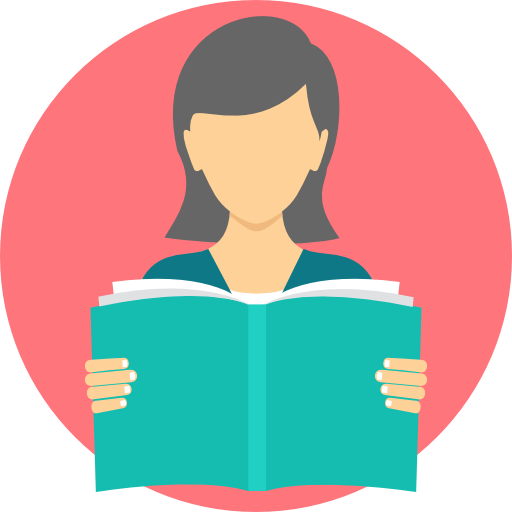 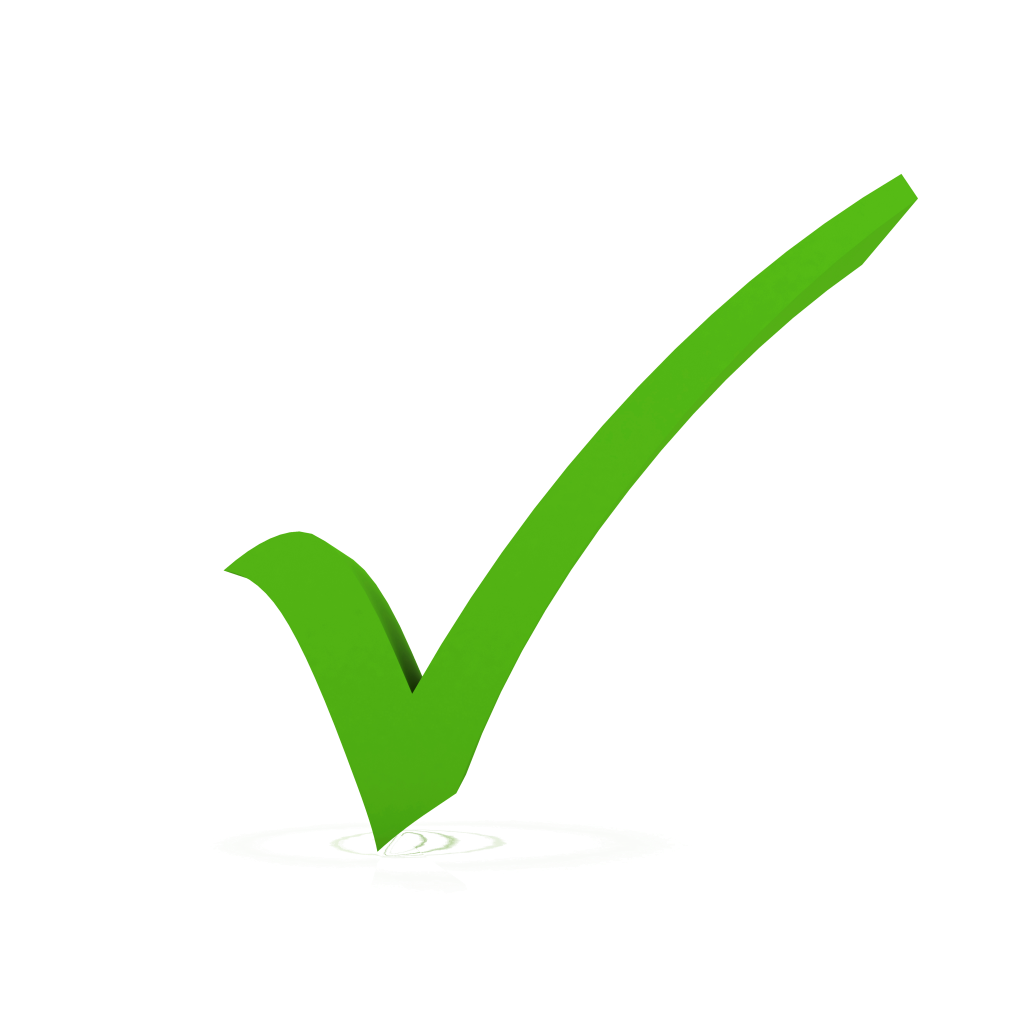 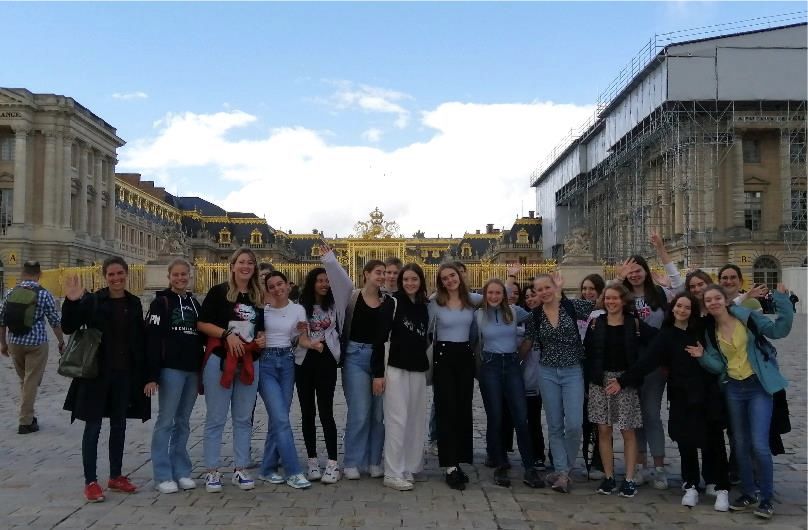 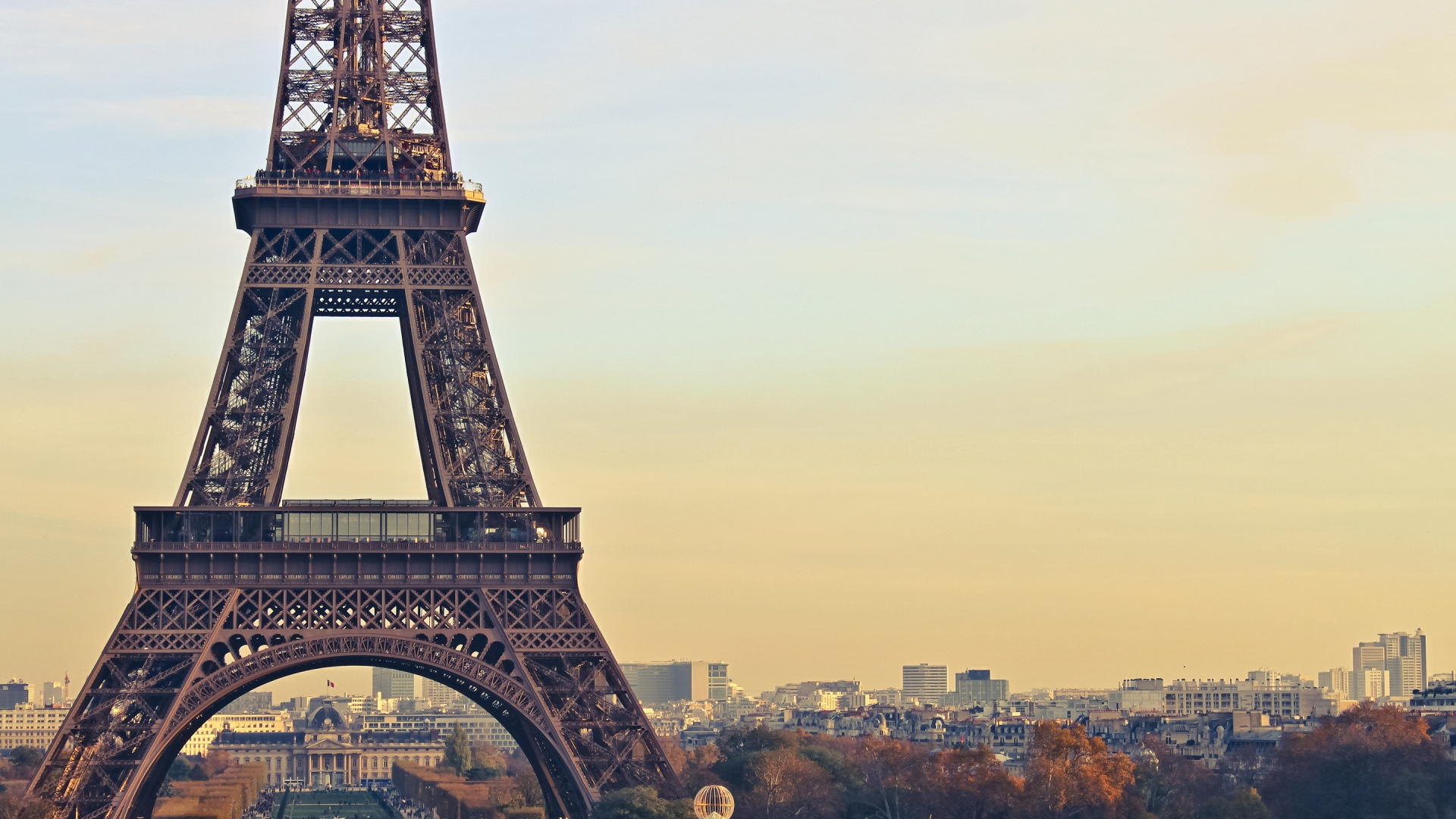 Was sagen/denken unsere Schüler*innen überFRANZÖSISCH?
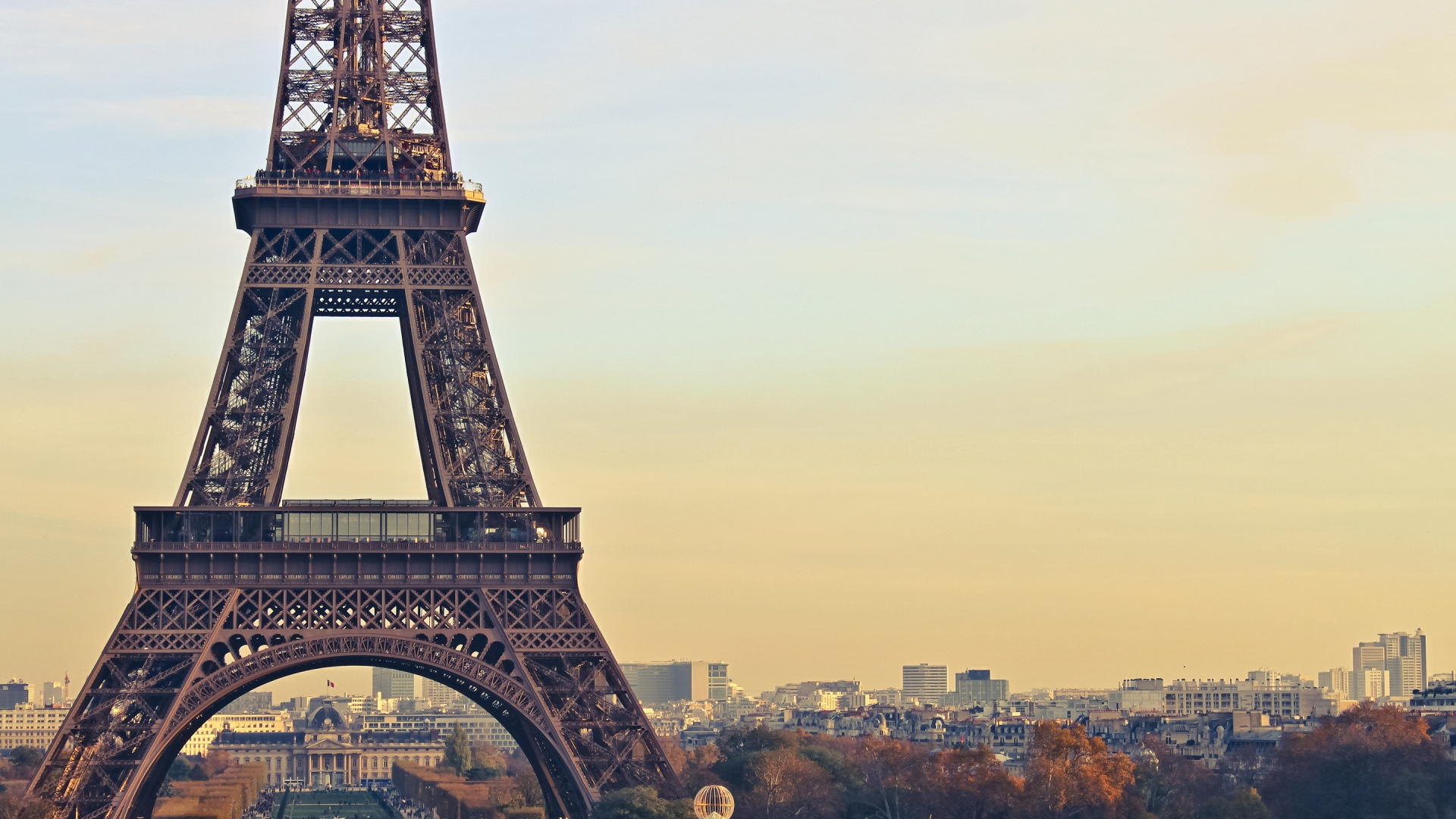 „Mit Französisch ist es leichter, andere Fremdsprachen zu lernen.“
„Französisch ist eine Sprache, die wunderschön klingt!“
„Französisch ist die Sprache der Liebe.“
„Man kann an Frankreichaustauschen teilnehmen.“
„Mit Französisch ist es leichter, später im Beruf international tätig zu werden.“
„Man kann französische Lieder und Filme verstehen – das gibt ein gutes Gefühl!“
„Frankreich hat eine wunderbare Kultur.“
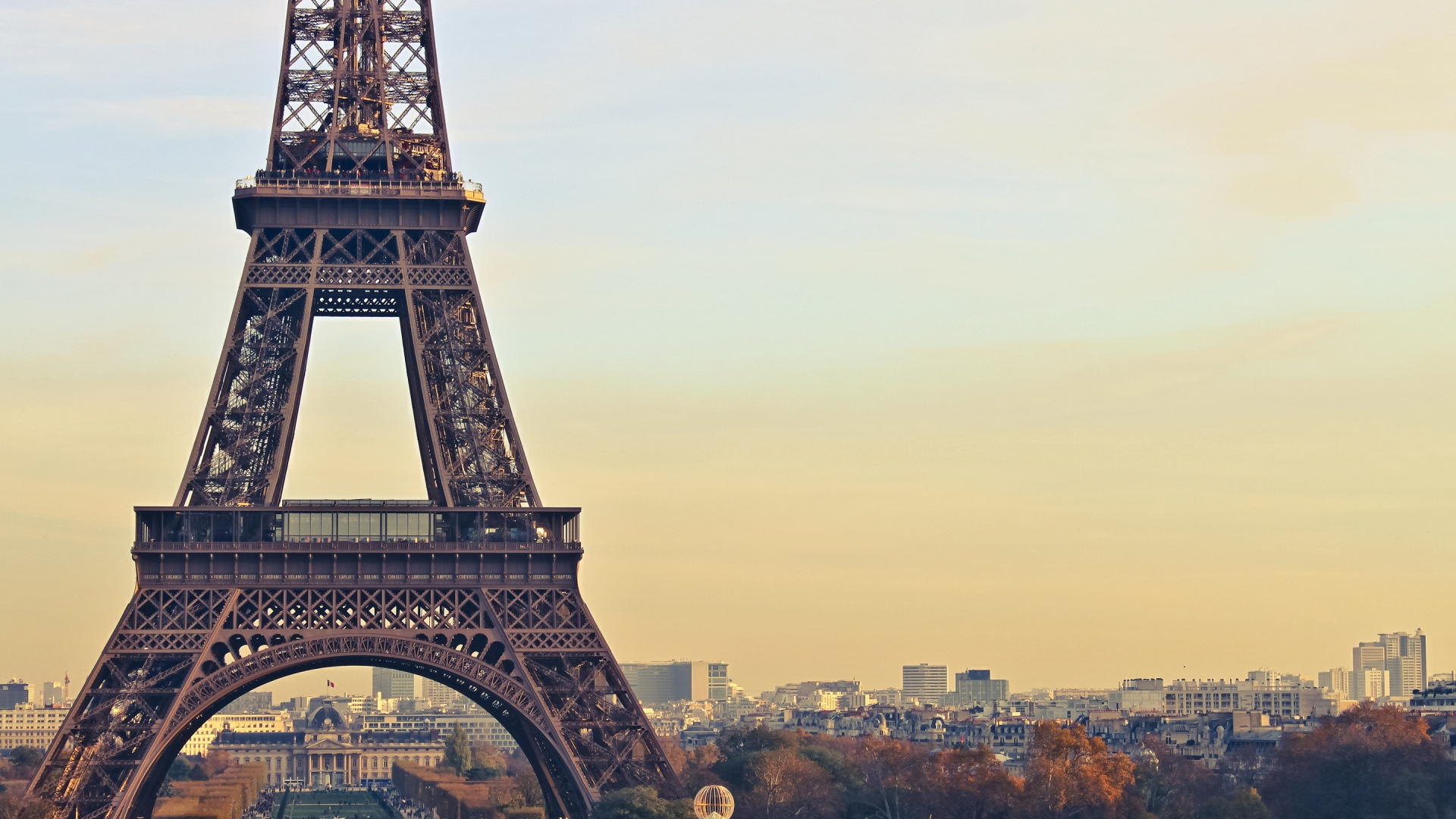 Merci pour votre attention.
A bientôt!